Краткая презентация образовательной программы дошкольного образования Муниципального дошкольного образовательного учреждения  «Детский сад №25»
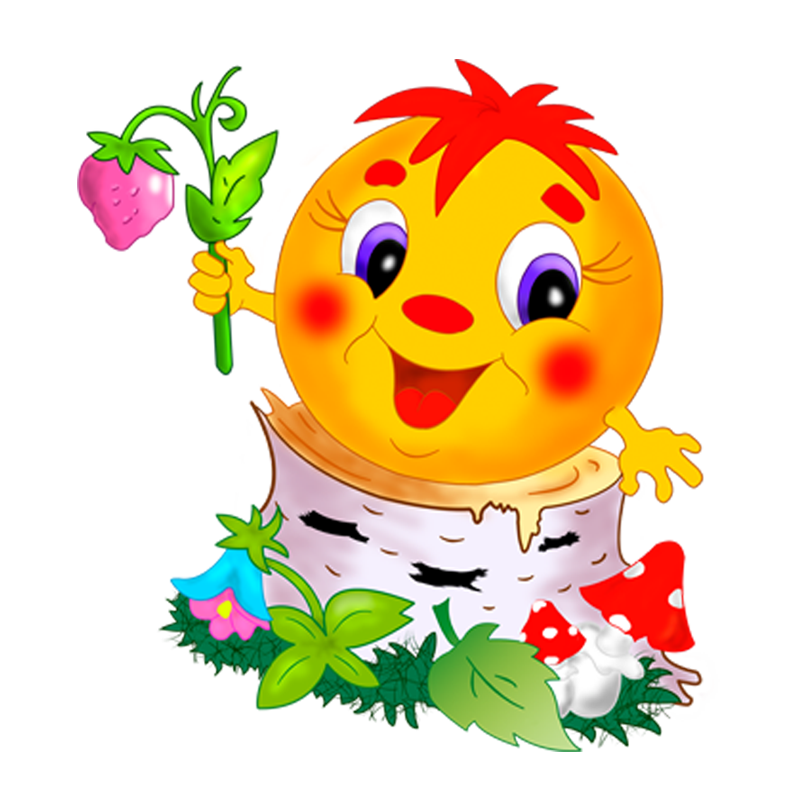 г.о. Шуя
Цель и задачи реализации Программы
	
Цель реализации образовательной программы — создать каждому ребенку в детском саду возможность для развития способностей, широкого взаимодействия с миром, активного практикования в разных видах деятельности, творческой самореализации. Программа направлена на развитие самостоятельности, познавательной и коммуникативной активности, социальной уверенности и ценностных ориентаций, определяющих поведение, деятельность и отношение ребенка к миру.
		Задачи  реализации Программы:
  укрепление физического и психического здоровья ребенка, формирование основ его двигательной и гигиенической культуры;
  целостное развитие ребенка как субъекта посильных дошкольнику видов деятельности;
 обогащенное развитие ребенка, обеспечивающее единый процесс социализации-индивидуализации с учетом детских потребностей, возможностей и способностей;
Задачи  реализации Программы:

 развитие на основе разного образовательного содержания эмоциональной отзывчивости, способности к сопереживанию, готовности к проявлению гуманного отношения в детской деятельности, поведении, поступках;
 развитие познавательной активности, любознательности, стремления к самостоятельному познанию и размышлению, развитие умственных способностей и речи ребенка;
пробуждение творческой активности и воображения ребенка, желания включаться в творческую деятельность;
 органичное вхождение ребенка в современный мир, разнообразное взаимодействие дошкольников с различными сферами культуры: с изобразительным искусством и музыкой, детской литературой и родным языком, экологией, математикой, игрой;
  приобщение ребенка к культуре своей страны и воспитание уважения к другим народам и культурам;
 приобщение ребенка к красоте, добру.
Образовательная программа разработана в соответствии 
с 
Федеральным законом от 29.12.2012г. №273 – ФЗ 
«Об образовании в Российской Федерации»;
Федеральным государственным образовательным стандартом дошкольного образования (приказ Министерства  образования и науки РФ от 17.10.2013г. №1155 «Об утверждении федерального государственного образовательного стандарта дошкольного образования»);
Постановлением Главного государственного врача РФ от 15.05.2013г. №26 «Об утверждении 
Сан Пин 2.4.1.3049 – 13
 «Санитарно – эпидемиологические требования к устройству, содержанию и организации режима работы дошкольных образовательных организаций»
Возрастные категории детей, на которые ориентирована Программа
участниками реализации программы  являются дети дошкольного возраста
Дети в возрасте от  1,6 до 2 лет
Дети в возрасте от 2 до 3 лет
Дети в возрасте от3 до 4 лет
Дети в возрасте от4 до 5 лет
Дети в возрасте  от 5 до 6 лет
Дети в возрасте от 6 до 7 лет
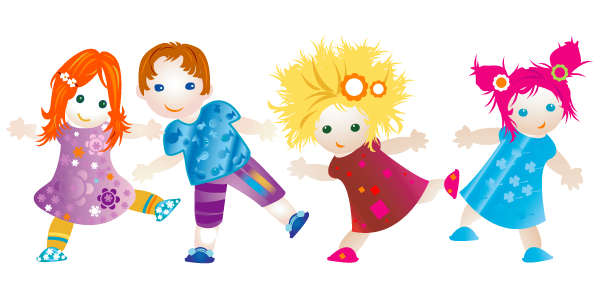 Направления развития и образования детей
Образовательная деятельность осуществляется в соответствии с направлениями развития ребенка, представленными в пяти образовательных областях.
Взаимодействие педагогического коллектива с семьями воспитанников
		Главные задачи  взаимодействия с семьей – систематическое формирование осознанного родительства, родительской компетенции, максимальное вовлечение родителей в жизнь детского сада, содействие совместной деятельности родителей и детей.
Работа строится по 4 направлениям.
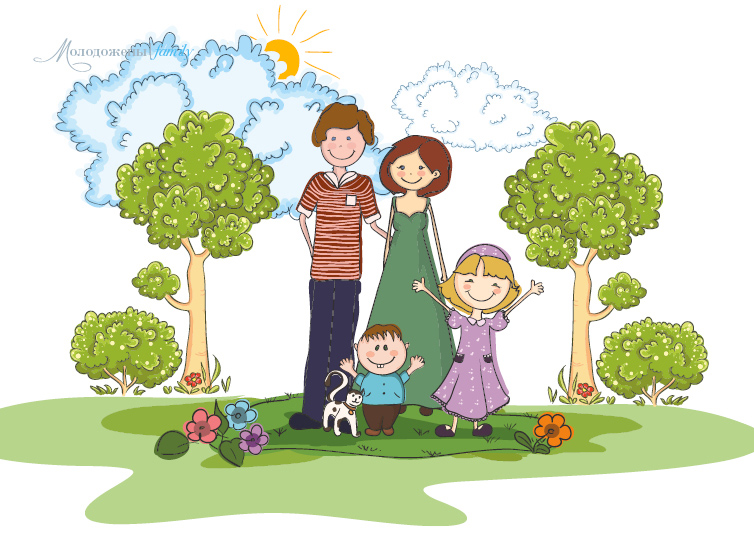 Педагогическое образование
Педагогический мониторинг
Педагогическая поддержка
Совместная деятельность педагогов и родителей
Целевые ориентиры на этапе завершения дошкольного образования
Ребенок овладевает основными культурными способами деятельности, проявляет инициативу и самостоятельность в разных видах деятельности.
Ребенок обладает установкой положительного отношения к миру, к разным видам труда, другим людям и самому себе, обладает чувством собственного достоинства; активно взаимодействует со сверстниками и взрослыми, участвует в совместных играх.
Ребенок обладает развитым воображением, которое реализуется в разных видах
 деятельности, и прежде всего в игре.
Ребенок достаточно хорошо владеет устной речью, может выражать свои мысли и желания,
у ребенка складываются предпосылки грамотности.
У ребенка развита крупная и мелкая моторика; он подвижен, вынослив, владеет основными движениями.
Ребенок способен к волевым усилиям, может следовать социальным нормам поведения и правилам в разных видах деятельности, во взаимоотношениях со взрослыми и сверстниками, может соблюдать правила безопасного поведения и личной гигиены;
Ребенок проявляет любознательность.
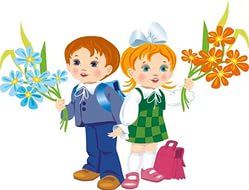 Контактная информация
155912,  г. Шуя
ул. М.Заботина ,д.2
Тел. 8 (49351) 4-40-52
Адрес  электронной почты: shuyamdou25@mail.ru